Estudando para o ENEM de forma invertida
EEEFM Prof° Filomena Quitiba
Nome: Eduardo Lirio    Turma:2° M04
Professor: Lucas Xavier
Hidrostática: Empuxo
Questão 73  ENEM 2011
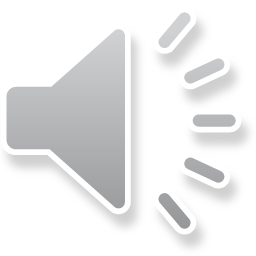 Lei de Arquimedes (EMPUXO)
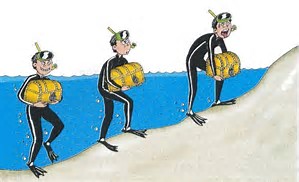 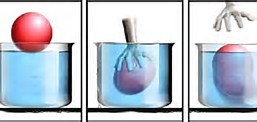 E= D.V.G
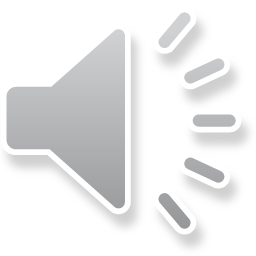 E= D.V.G
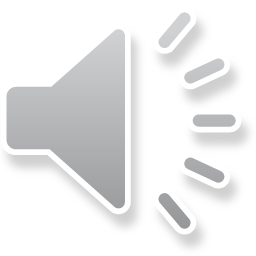 RESPOSTA  =  B
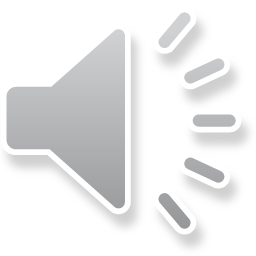